Assessing Vocabulary Development in Upper Elementary Writing
Brock J. Wojtalewicz
MA Candidate
University of Calgary
Alberta Teachers’ Association ESL Conference 
November 15th, 2013
Red Deer, AB
End of Grade 3/Beginning of Grade 4 = Critical Threshold in Literacy Development
Early literacy skills acquired (phonemic awareness, printing, spelling, etc.) (Gentry, 2002)
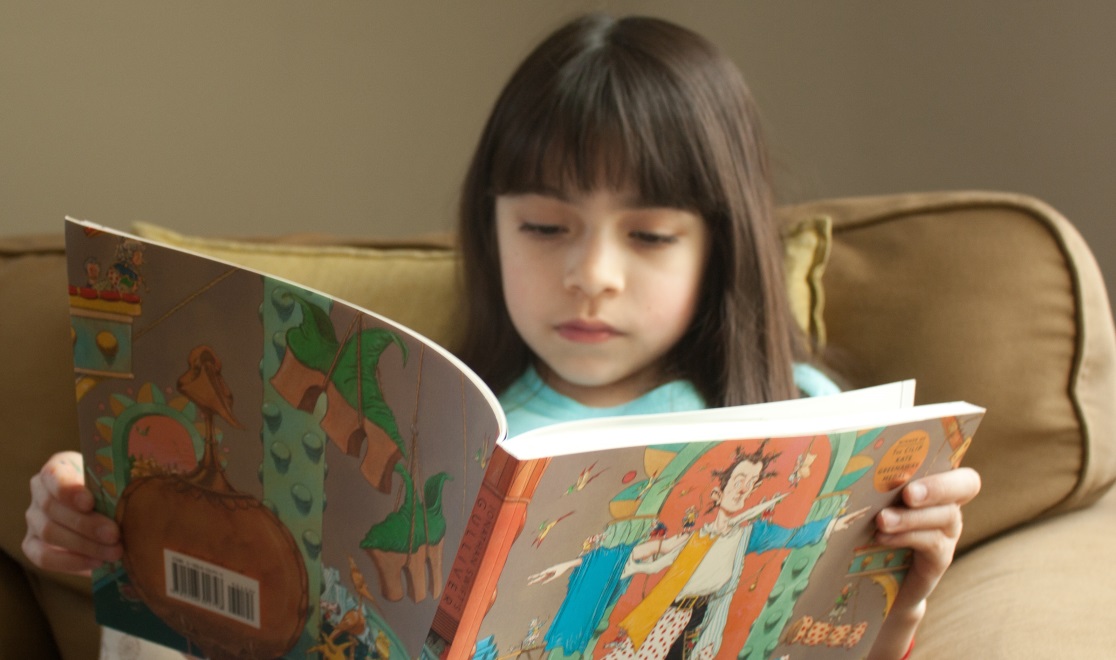 Transition from:
“learning to read”
“reading to learn”
The Role of Academic Vocabulary
Increased academic and lexical demands
     (Biemiller, 2004)
Words of Greek and Latin origin 	                 (Corson, 1997) 
Tier II and Tier III words                                      (Beck, McKeown, and Kucan, 2008)
Avoiding the “Fourth Grade Slump” 	      	 (Chall & Jacobs, 2003)
Vocabulary has been underrated in curriculum planning and assessment.
Important for reading comprehension, but what about writing?  (Nation, 2006; Coxhead, 2006)

PAT – 14% of overall assessment rubric 

How do we assess vocabulary development in learners’ writing? 

Traditional assessment = intuitive and subjective
What is Vocabulary or            Lexical Profiling?
Assessment tool for evaluating vocabulary 
Based on word frequency
Quantitative approach
More objective; less subjective / intuitive
Online vocabulary profiling tools:
Compleat Lexical Tutor

Website developed by Tom Cobb – University of Quebec at Montreal
Freely available at:  www.lextutor.ca
VP-Kids developed by Cobb and Roessingh:  www.lextutor.ca/vp/kids
The Compleat Lexical Tutor www.lextutor.ca
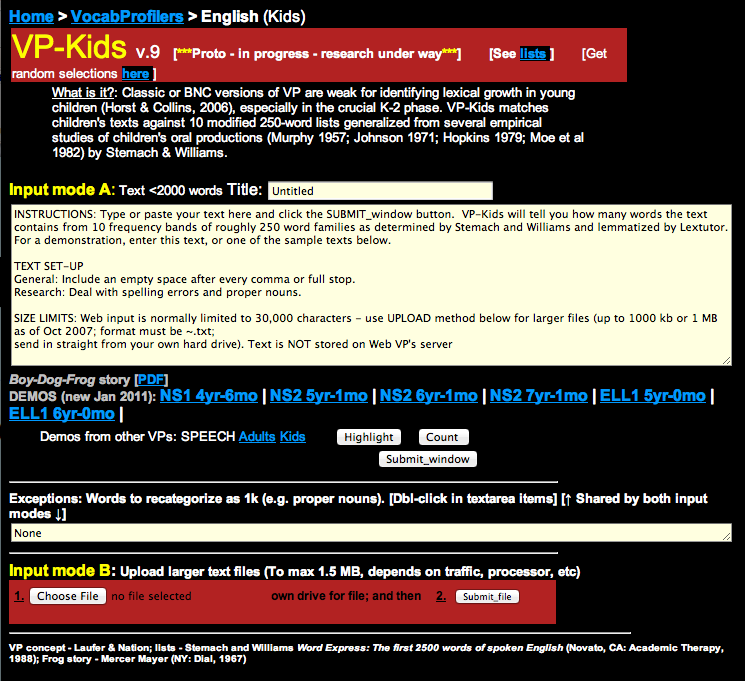 Example of a Vocabulary Profile
Measuring Productive Vocabulary
Indices:

Total Number of Words
Number of Different Words
Type-Token Ratio
Coverage at Band 1
Coverage at Band 4
“Lexical Stretch” (How many bands?)
Off-list words
Grade 4 Writing Samples
Expository writing prompt:           “Healthy Living”
Persuasive in nature; target audience = committee of teachers and parents
Elicits more diversity of vocabulary and academic language than narrative prompts
Holistic Marking Using a Trait-Based Rubric
Evaluate student writing samples and give a mark:
1 = Limited
	2 = Adequate / Satisfactory
	3 = Proficient
	4 = Excellent
Trait-Based Rubric
Let’s compare our results!
(Discussion)
Now let’s look at the vocabulary profiles.
Sample B:  Limited (1+)
Sample A:  Adequate (2)
Sample C:  Proficient (3-)
Sample D:  Proficient (3+)
Sample E:  Excellent (4)
Comparison Table
New Directions:
My Research Project
Developing a New Vocabulary Profiling Tool for Upper Elementary
Based on written texts reflecting the academic demands of Grades 4, 5, and 6
Representing diverse content areas (math, science, social studies, and language arts)
The new vocabulary profile will be available online at no cost.
Closing Remarks
Vocabulary needs more attention in curriculum planning and language assessment.
We can do better measuring vocabulary use and development longitudinally; we have tools/resources.
Academic lexis should be taught in early years; elementary learners are up for the challenge!
Expository writing can be introduced early on.
Direct, explicit teaching of academic vocabulary is crucial.
We need to equip our learners       with the academic language           they will need to succeed!
References (1/2)
Beck, I., McKeown, M., and Kucan, L. (2008).  Creating robust vocabulary: frequently asked questions and extended examples. New York: The Guilford Press.
Biemiller, A. (2004). Teaching vocabulary in the primary grades: Vocabulary instruction needed. In J.Baumann & E. Kame’enui (Eds.), Vocabulary instruction: Research to practice (pp. 28-40). New York: The Guilford Press.
Chall, J. S., & Jacobs, V. A. (2003). The classic study on poor children’s fourth grade slump.  American Educator, Spring, 2003. Retrieved from http://www.aft.org/newspubs/periodicals/ae/spring2003/ hirschsbclassic.cfm
References (2/2)
Cobb, T. and Roessingh, H. (2007). Compleat Lexical Tutor VP-Kids. http://www.lextutor.ca/vp/kids
Corson, D. (1997), The Learning and Use of Academic English Words. Language Learning, 47
Coxhead, A. (2006). Essentials of teaching academic vocabulary, Boston: Houghton Mifflin Company.
Gentry, J. R.  (2002). The literacy map: Guiding children to where they need to be (4-6). NY: Mondo Publishing. 
Nation, P. (2006).  How large a vocabulary is needed for reading and listening?  The Canadian Modern Language Review 63 (1), 59-82.
Acknowledgements
A special thank you to:

My supervisor, Dr. Hetty Roessingh
My colleague, Geoffrey Pinchbeck, PhD candidate
Social Sciences & Humanities Research Council (SSHRC):          Insights & Development Grant
Thank you for your time and attention!
Brock J. Wojtalewicz

MA Candidate in Languages & Diversity
Werklund Faculty of Education
University of Calgary

email:  bjwojtal@ucalgary.ca
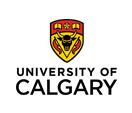